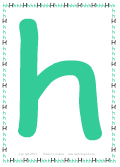 Luyện từ và câu 4
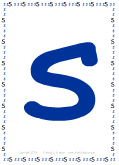 a
q
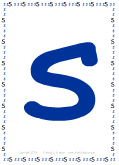 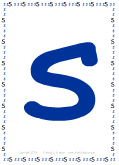 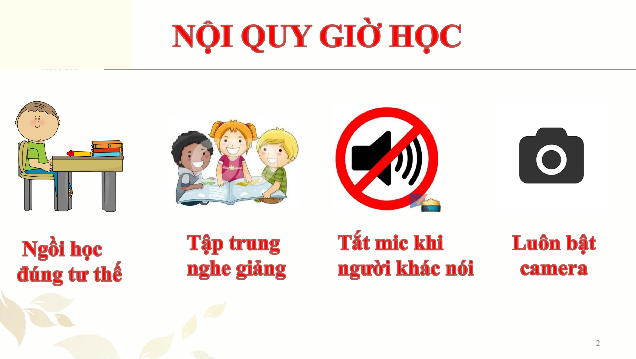 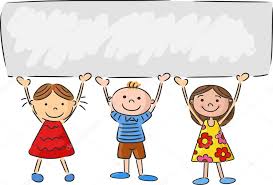 Khởi động
Hãy xác định các tên dưới đây tên nước ngoài nào viết sai viết lại cho đúng.
A) Lép Tôn-xtôi.           B) Quy-dăng-xơ.
C) gia-các-ta.                D) Hi-Ma-Lay-a.
C) Gia - các - ta.      D) Hi - ma - lay - a.
Dấu ngoặc kép
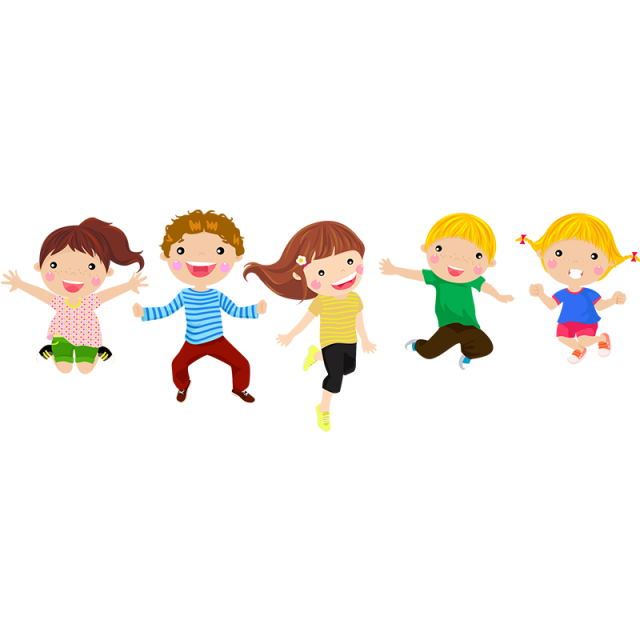 Yêu cầu cần đạt
Hiểu được tác dụng của dấu ngoặc kép, cách dùng dấu ngoặc kép.
Biết dùng dấu ngoặc kép trong khi viết.
1
2
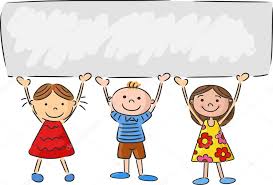 Hình thành kiến thức mới
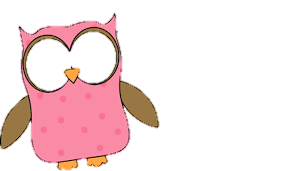 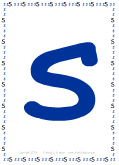 Hoạt động 1. 
Nhận xét
I. Nhận xét: 
1. Những từ ngữ và câu đặt trong dấu ngoặc kép dưới đây là lời của ai ? Nêu tác dụng của dấu ngoặc kép:
Những từ ngữ và câu nào đặt trong dấu ngoặc kép?
Bác tự cho mình là “người lính vâng lệnh quốc dân ra mặt trận”, là “đầy tớ trung thành của nhân dân”. Ở Bác, lòng yêu mến nhân dân đã trở thành một sự say mê mãnh liệt. Bác nói: “Tôi chỉ có một sự ham muốn, ham muốn tột bậc, là làm sao cho nước ta hoàn toàn độc lập, dân ta được hoàn toàn tự do, đồng bào ta ai cũng có cơm ăn, áo mặc, ai cũng được học hành.”
Bác tự cho mình là “người lính vâng lệnh quốc dân ra mặt trận”, là “đầy tớ trung thành của nhân dân”. Ở Bác, lòng yêu mến nhân dân đã trở thành một sự say mê mãnh liệt. Bác nói: “Tôi chỉ có một sự ham muốn, ham muốn tột bậc, là làm sao cho nước ta hoàn toàn độc lập, dân ta được hoàn toàn tự do, đồng bào ta ai cũng có cơm ăn, áo mặc, ai cũng được học hành.”
Những từ ngữ và câu đó là lời của ai?
Những từ ngữ và câu đặt trong dấu ngoặc kép là lời của Bác Hồ.
Những dấu ngoặc kép dùng trong đoạn văn trên có tác dụng gì?
Dấu ngoặc kép dùng để dẫn lời nói trực tiếp của Bác Hồ.
Lời nói đó có thể là:
* Từ ngữ: “người lính vâng lệnh quốc dân ra mặt trận”, “đầy tớ trung thành của nhân dân.”
Một từ hay cụm từ.
* Câu: “Tôi chỉ có một sự ham muốn, ham muốn tột bậc, là làm sao cho nước ta hoàn toàn độc lập, dân ta được hoàn toàn tự do, đồng bào ta ai cũng có cơm ăn, áo mặc, ai cũng được học hành.”
Một câu trọn vẹn hay đoạn văn.
2. Khi nào dấu ngoặc kép được dùng độc lập? Khi nào đấu ngoặc kép được dùng phối hợp với dấu hai chấm?
- Dấu ngoặc kép được dùng độc lập khi lời dẫn trực tiếp chỉ là một từ hay một cụm từ.
- Dấu ngoặc kép được dùng phối hợp với dấu hai chấm khi lời dẫn trực tiếp là một câu trọn vẹn hay một đoạn văn.
3. Trong khổ thơ sau, từ lầu được dùng với ý nghĩa gì? Dấu ngoặc kép trong trường hợp này được dùng làm gì?
Có bạn tắc kè hoa
Xây “lầu” trên cây đa
Rét, chơi trò đi trốn
Đợi ấm trời mới ra.
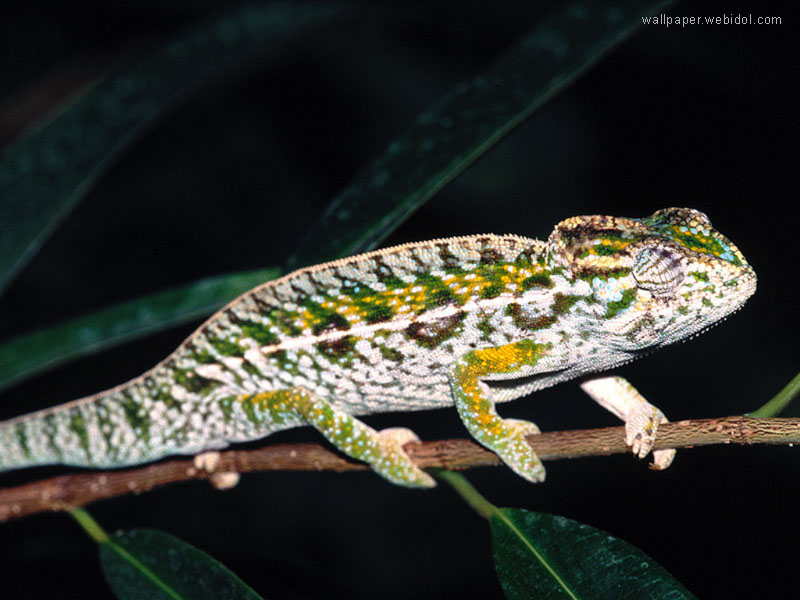 Tắc kè là loài bò sát giống thằn lằn, sống trên cây to. Nó thường kêu tắc kè,…, tắc kè. Người ta hay dùng nó để làm thuốc.
Từ lầu chỉ ngôi nhà tầng cao, to, sang trọng, đẹp.
- Từ lầu chỉ cái gì?
- Tắc kè hoa có xây được lầu theo nghĩa trên không?
Tắc kè xây tổ trên cây – tổ tắc kè nhỏ bé, không phải cái lầu theo nghĩa con người.
Gọi cái tổ của tắc kè bằng từ lầu để đề cao giá trị của cái tổ đó.
Dấu ngoặc kép trong trường hợp này được dùng để đánh dấu từ lầu là từ được dùng với ý nghĩa đặc biệt.
* Từ lầu trong khổ thơ được dùng với nghĩa gì? Dấu ngoặc kép trong trường hợp này được dùng làm gì?
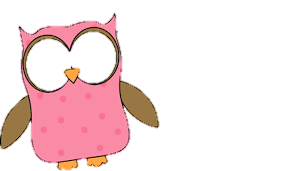 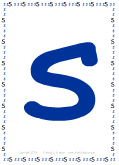 Hoạt động 2. 
Ghi nhớ
II. Ghi nhớ
1. Dấu ngoặc kép thường dẫn lời nói trực tiếp của nhân vật hoặc của người nào đó. 
     Nếu lời nói trực tiếp là một câu trọn vẹn hay một đoạn văn thì trước dấu ngoặc kép ta thường phải thêm dấu hai chấm.
    2. Dấu ngoặc kép còn được dùng để đánh dấu những từ ngữ được dùng với ý nghĩa đặc biệt.
Con hãy tìm những ví dụ cụ thể về tác dụng của dấu ngoặc kép!
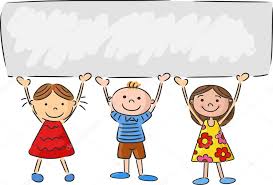 Luyện tập - thực hành
III. Luyện tập
Tìm lời nói trực tiếp trong đoạn văn sau:
Có lần, cô giáo ra cho chúng tôi một đề văn ở lớp: “Em đã làm gì để giúp đỡ mẹ?”
      Tôi loay hoay mất một lúc, rồi cầm bút và bắt đầu viết: “Em đã nhiều lần giúp đỡ mẹ. Em quét nhà và rửa bát đĩa. Đôi khi, em giặt khăn mùi soa.”
Bài 1 con đã đạt được mục tiêu nào của bài?
Hiểu được tác dụng của dấu ngoặc kép, cách dùng dấu ngoặc kép.
Biết dùng dấu ngoặc kép trong khi viết.
1
2
2. Có thể đặt những lời nói trực tiếp trong đoạn văn ở bài tập 1 xuống dòng, sau dấu gạch ngang đầu dòng không ? Vì sao ?
Những lời nói trực tiếp trong đoạn văn không thể viết xuống dòng sau dấu gạch ngang đầu dòng. Vì đây không phải là lời nói trực tiếp giữa hai nhân vật đang nói chuyện với nhau.
Bài 2 con đã đạt được mục tiêu nào của bài?
Hiểu được tác dụng của dấu ngoặc kép, cách dùng dấu ngoặc kép.
Biết dùng dấu ngoặc kép trong khi viết.
1
2
3. Em đặt dấu ngoặc kép vào chỗ nào trong các câu sau:
Cả bầy ong cùng nhau xây tổ. Con nào con nấy hết sức tiết kiệm vôi vữa.
Cả bầy ong cùng nhau xây tổ. Con nào con nấy hết sức tiết kiệm “vôi vữa”.
Vì sao từ “vôi vữa” lại được dùng trong dấu ngoặc kép?
Vì từ “vôi vữa” ở đây không phải có nghĩa như vôi vữa con người dùng. Nó có ý nghĩa đặc biệt.
3. Em đặt dấu ngoặc kép vào chỗ nào trong các câu sau:
b)  Trạng Quỳnh thấy có người dâng vua một mâm đào gọi là đào trường thọ thì thản nhiên lấy một quả mà ăn. Vua giận, ra lệnh chém đầu Quỳnh. Quỳnh bèn tâu: 
      - Tâu bệ hạ, thần thấy quả đào gọi là trường thọ thì mới lấy ăn, tưởng ăn vào thì được sống lâu thờ vua. Không ngờ, nuốt chưa khỏi miệng mà chết đã đến cổ. Vậy nên, xin đức vua đổi tên quả ấy là đoản thọ và trị tội kẻ xu nịnh dâng đào. 
       Vua nghe vậy bật cười, tha tội cho Trạng Quỳnh.
3. Em đặt dấu ngoặc kép vào chỗ nào trong các câu sau:
b)  Trạng Quỳnh thấy có người dâng vua một mâm đào gọi là đào “trường thọ” thì thản nhiên lấy một quả mà ăn. Vua giận, ra lệnh chém đầu Quỳnh. Quỳnh bèn tâu: 
      - Tâu bệ hạ, thần thấy quả đào gọi là “trường thọ” thì mới lấy ăn, tưởng ăn vào thì được sống lâu thờ vua. Không ngờ, nuốt chưa khỏi miệng mà chết đã đến cổ. Vậy nên, xin đức vua đổi tên quả ấy là “đoản thọ” và trị tội kẻ xu nịnh dâng đào. 
       Vua nghe vậy bật cười, tha tội cho Trạng Quỳnh.
Bài 3 con đã đạt được mục tiêu nào của bài?
Hiểu được tác dụng của dấu ngoặc kép, cách dùng dấu ngoặc kép.
Biết dùng dấu ngoặc kép trong khi viết.
1
2
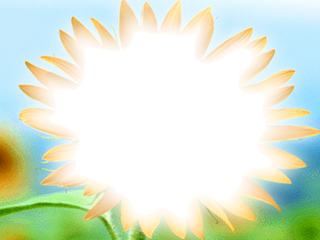 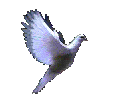 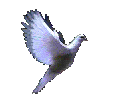 Trò chơi:
 Ai nhanh ai đúng.
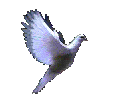 Chọn chữ cái trước câu trả lời đúng:
1. Dấu ngoặc kép thường được dùng để dẫn lời nói trực tiếp của nhân vật hoặc của người nào đó.
B- Sai.
A- Đúng.
Chọn chữ cái trước câu trả lời đúng:
2. Khi nào dấu ngoặc kép được dùng độc lập?
A- Dấu ngoặc kép được dùng độc lập khi lời dẫn trực tiếp chỉ là một từ hay một cụm từ.
B- Dấu ngoặc kép được dùng độc lập khi lời dẫn trực tiếp là một câu hay một đoạn văn hoàn chỉnh.
Chọn chữ cái trước câu trả lời đúng:
Trong các câu sau, câu nào viết đúng?
A. Người xưa có câu: Trúc dẫu cháy, đốt ngay vẫn thẳng.
B. Người xưa có câu: “Trúc dẫu cháy, đốt ngay vẫn thẳng.”
C. Người xưa có câu “Trúc dẫu cháy, đốt ngay vẫn thẳng.”
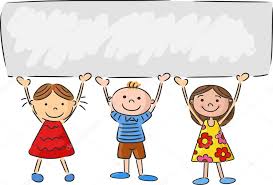 Vận dụng
Về nhà con cần:
Tìm các dấu ngoặc kép xuất hiện trong sách, báo và xác định tác dụng của chúng.
Chuẩn bị bài sau: 
Mở rộng vốn từ: Ước mơ
Dấu ngoặc kép có tác dụng gi?
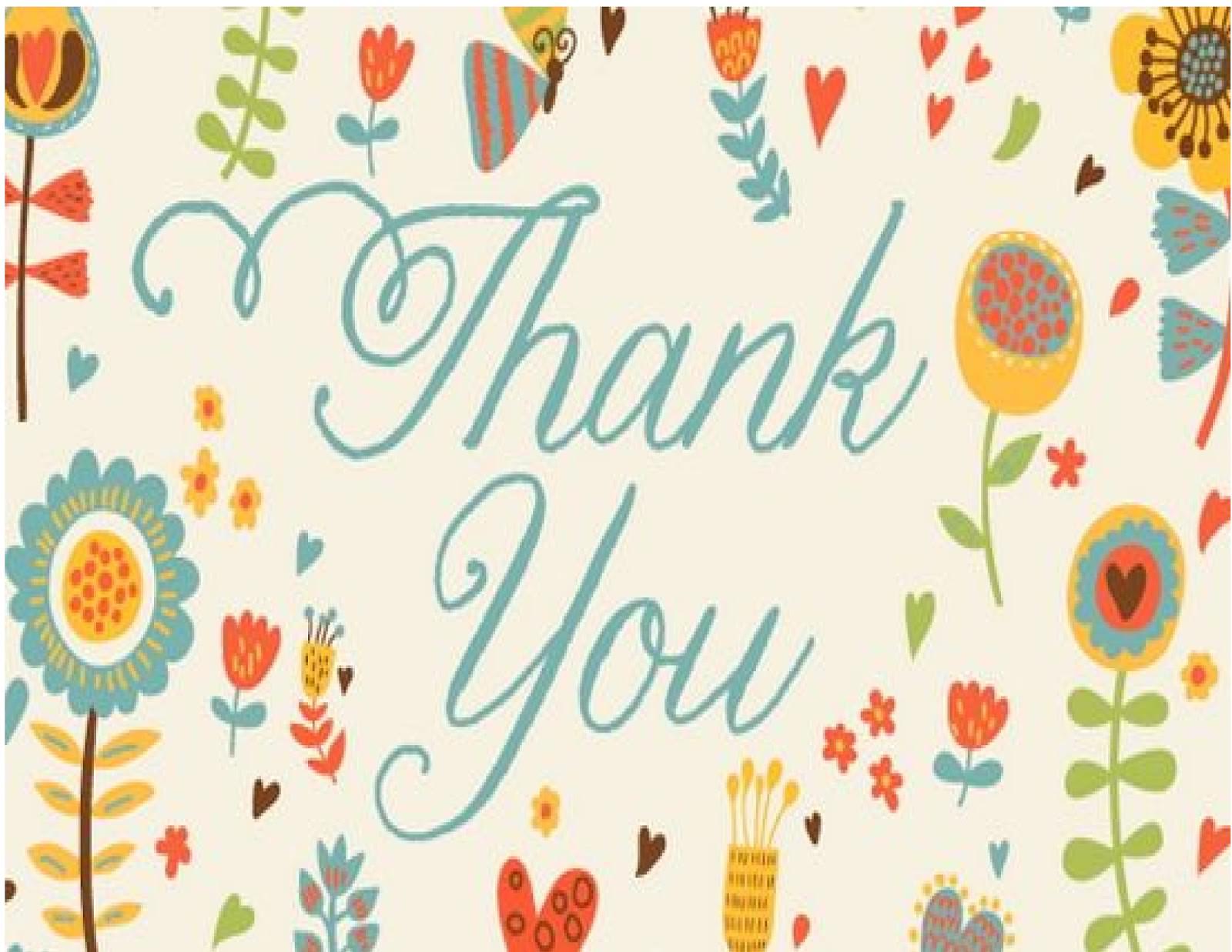